Вечный город и его жители
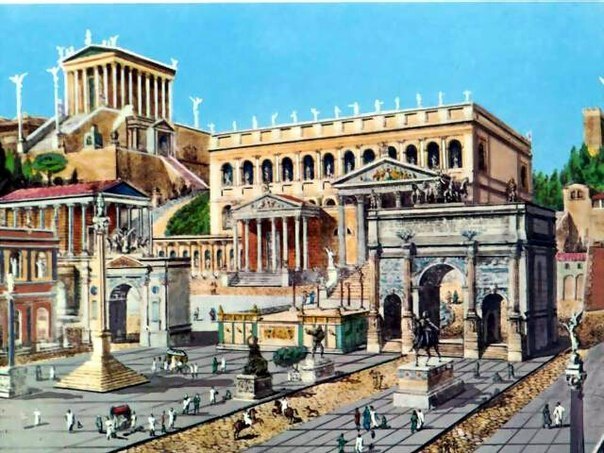 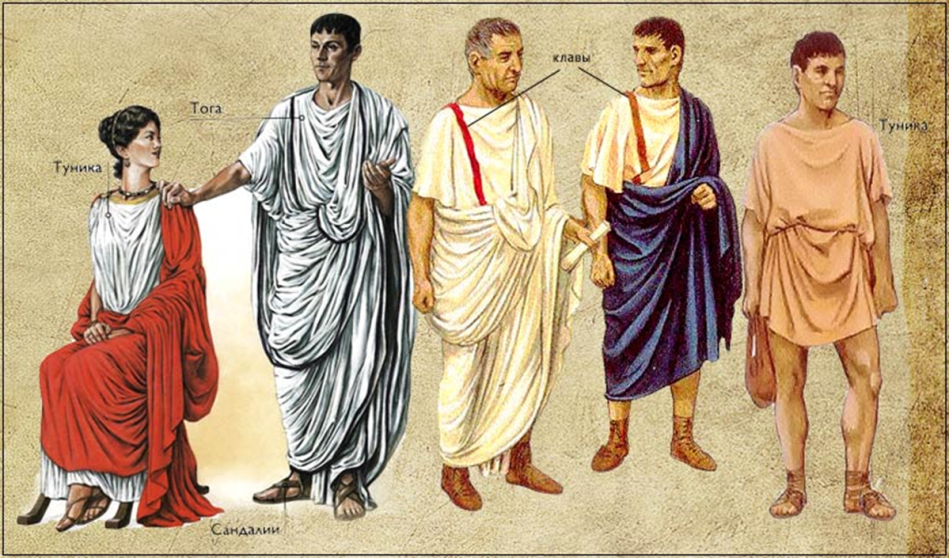 Цели урока
* Узнать об  облике Древнего Рима, 
 о римских памятниках культуры, вошедших в мировую историю.
* Познакомиться с  образом жизни различных слоев римлян:  их жилищами, развлечениями.
Повторение
1.	На каком полуострове и на берегах какой реки расположен Рим?
2.	Кто и когда основал Рим?
3.	На скольких холмах расположен город? Назовите главные холмы.
4.	Кого в римском государстве называли колонами? 
5.	Кого в римском государстве называли «рабы с хижинами»? 
6.	Кого и почему римляне считали лучшим из императоров?
Достопримечательности Древнего Рима
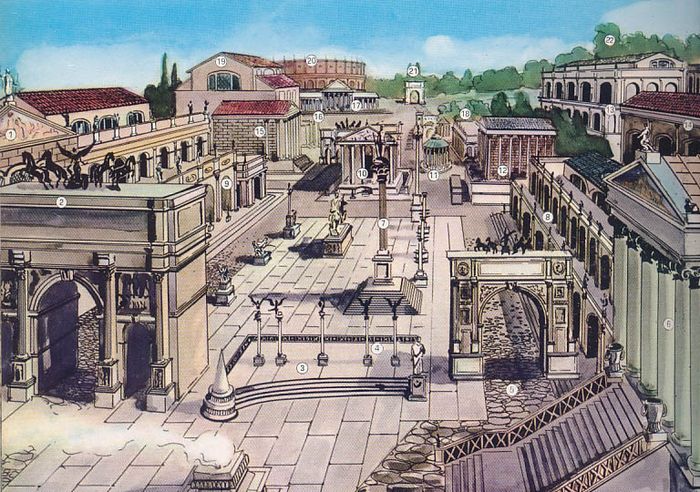 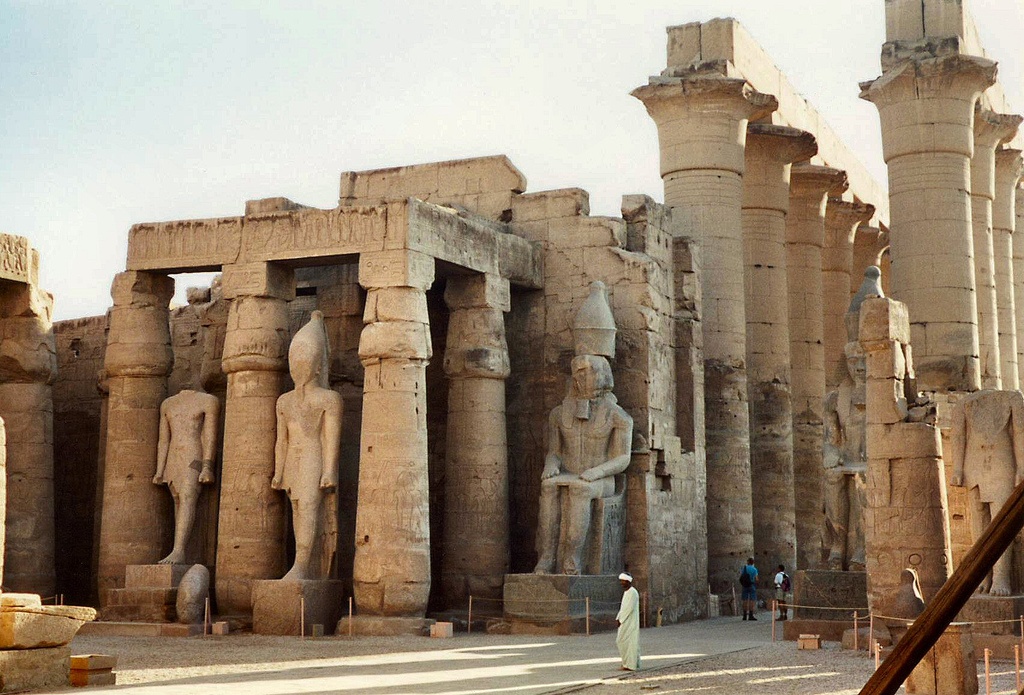 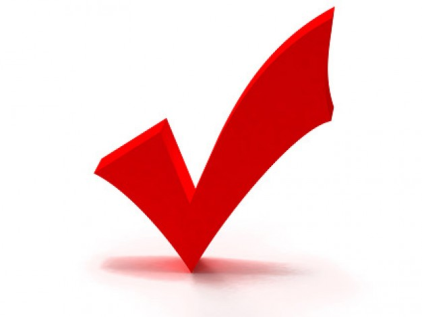 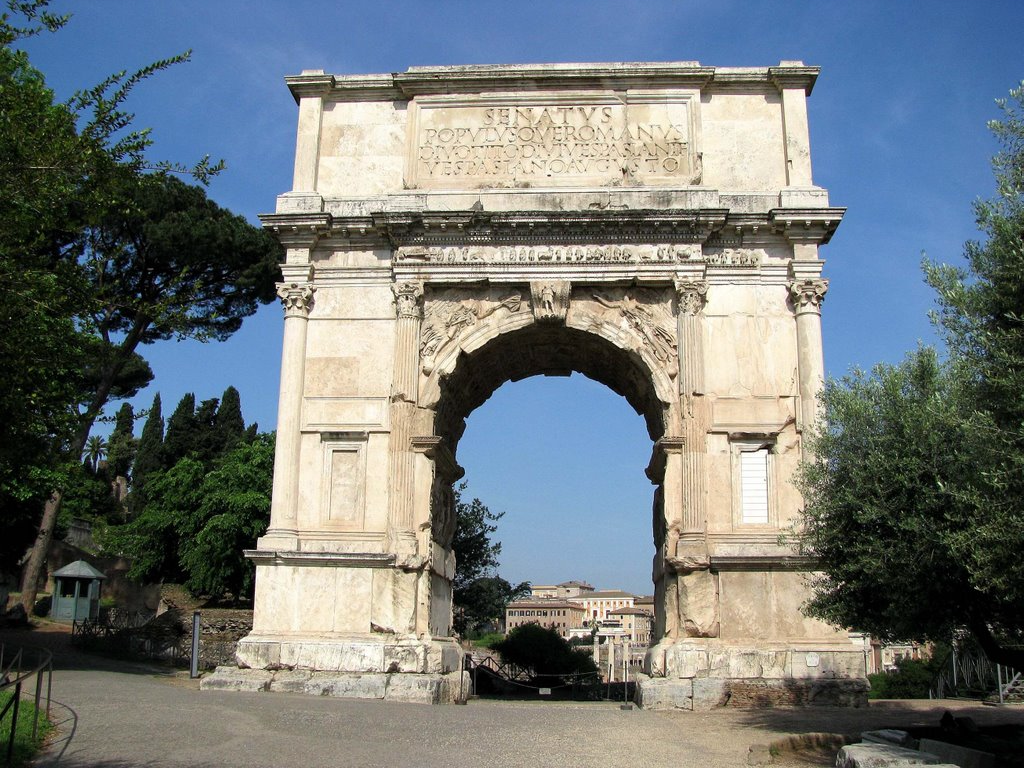 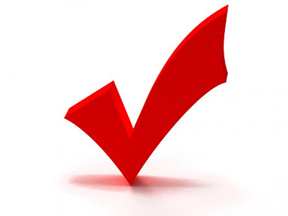 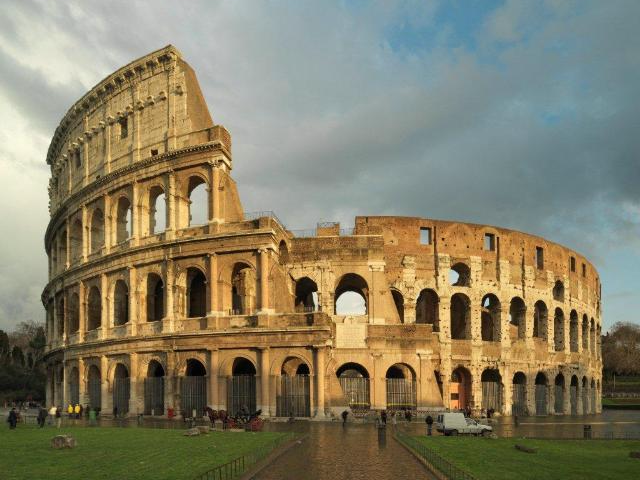 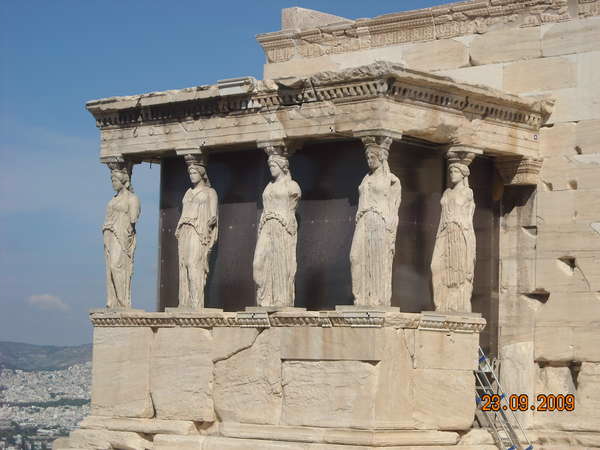 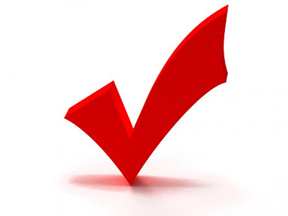 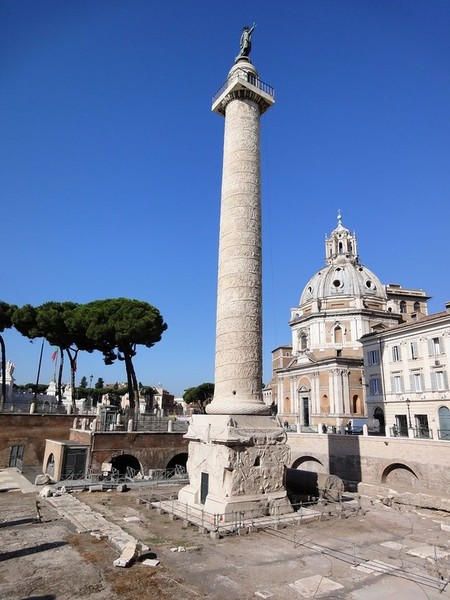 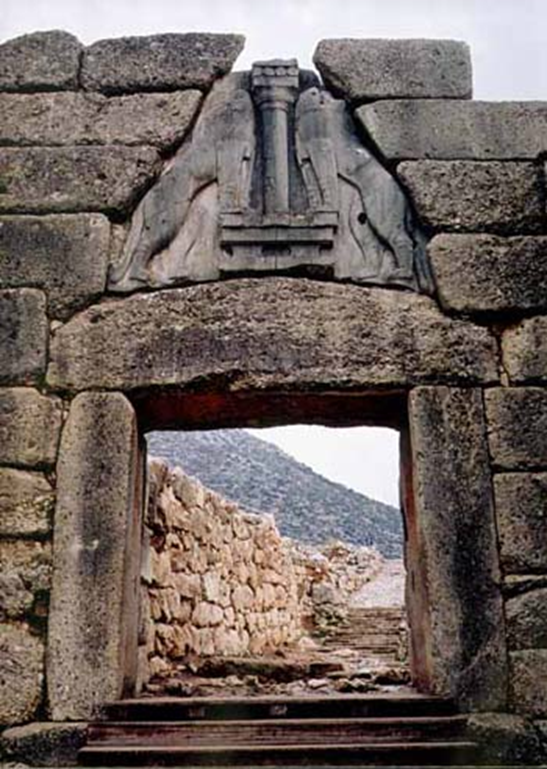 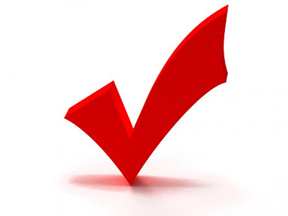 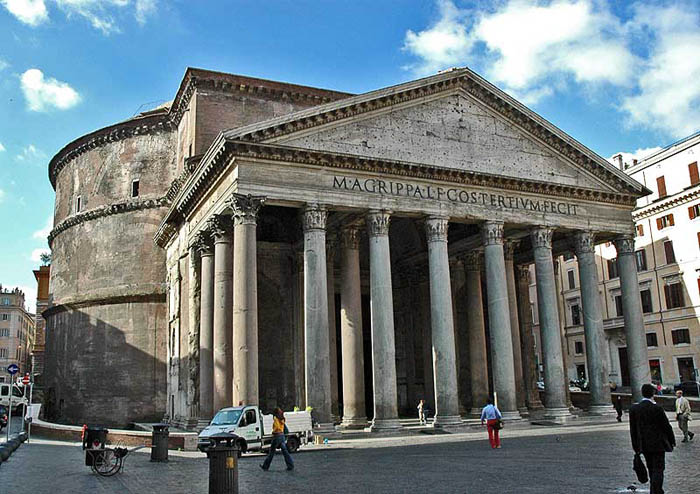 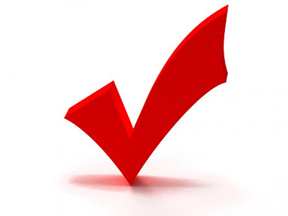 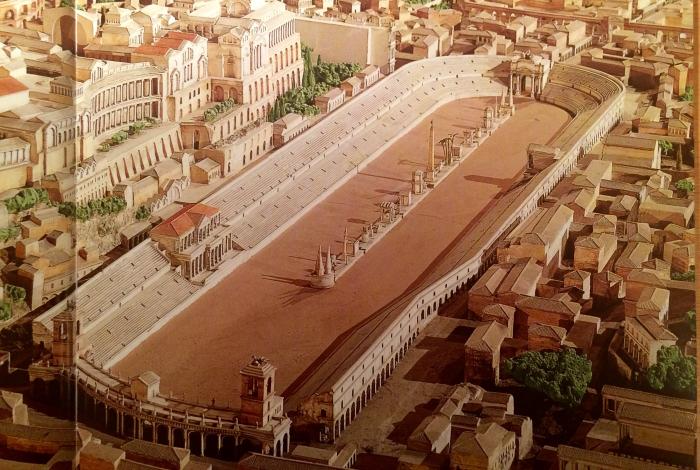 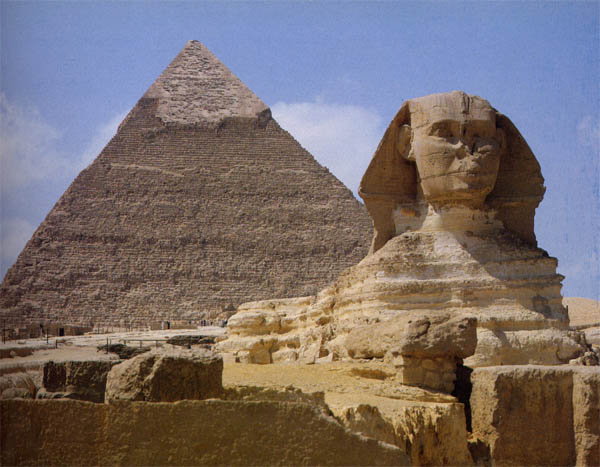 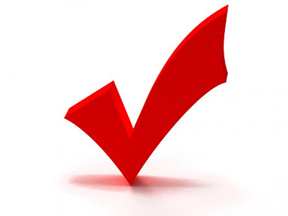 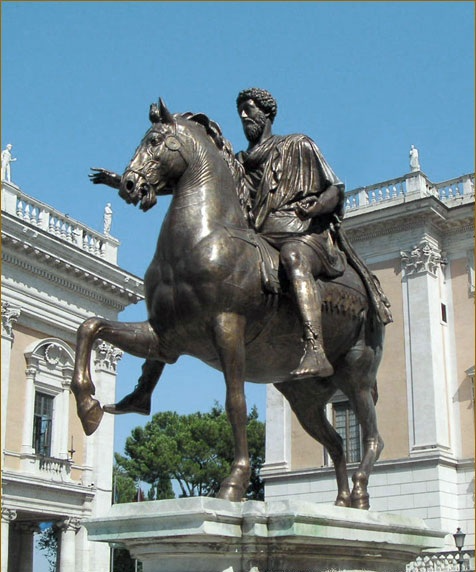 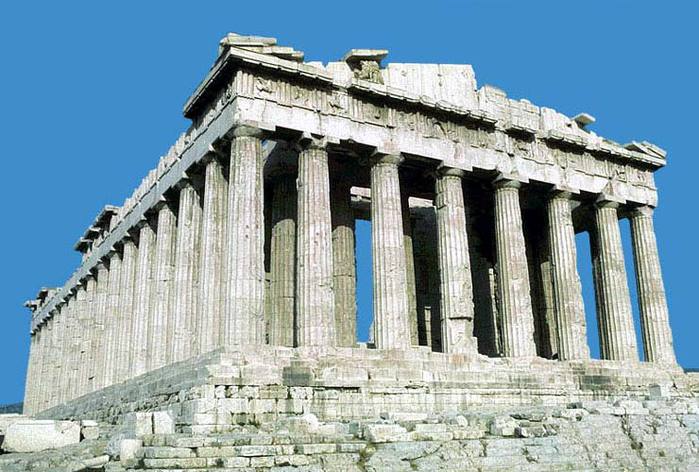 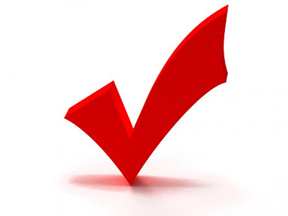 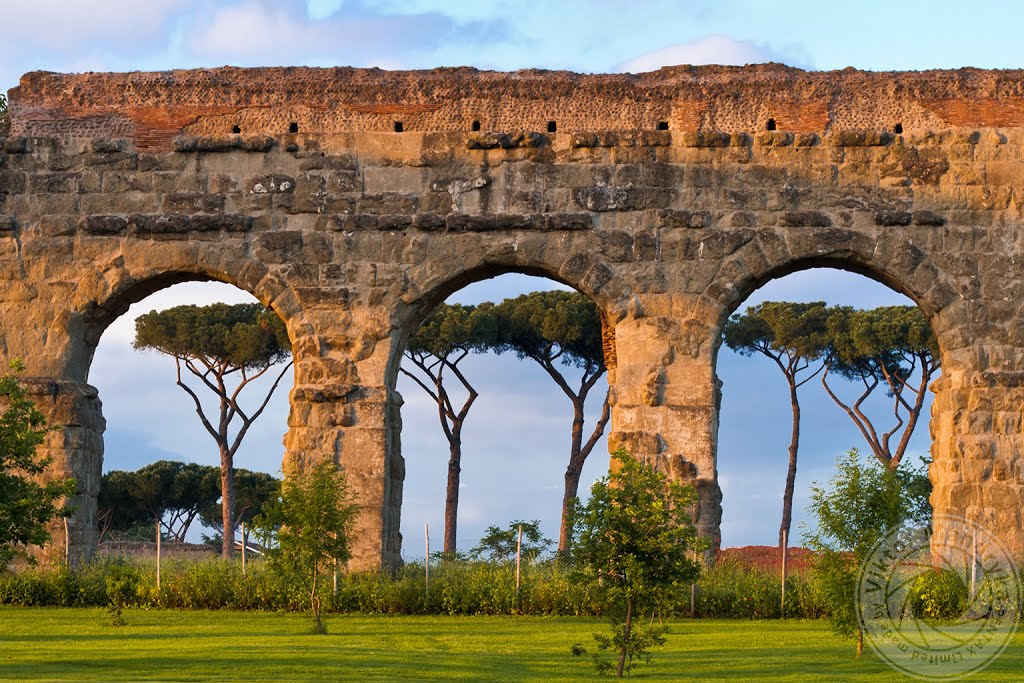 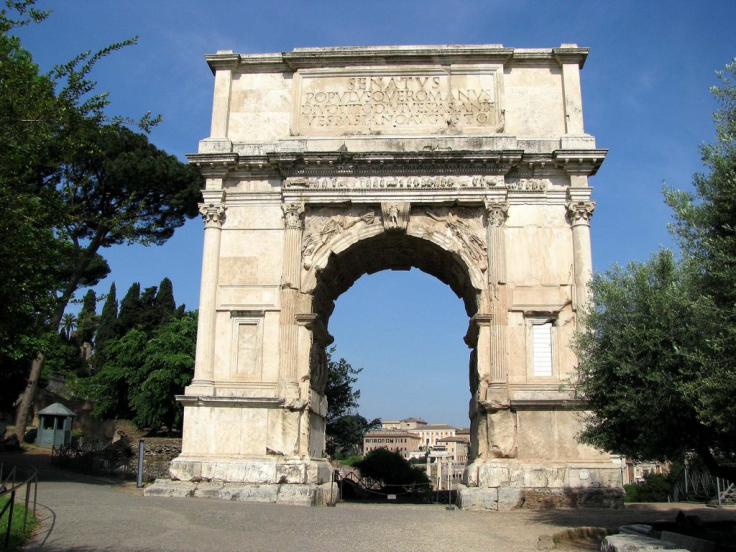 Триумфальная  арка
Пантеон
Колизей
Колонна  Траяна
Большой цирк
Статуя Марка Аврелия 
Акведук
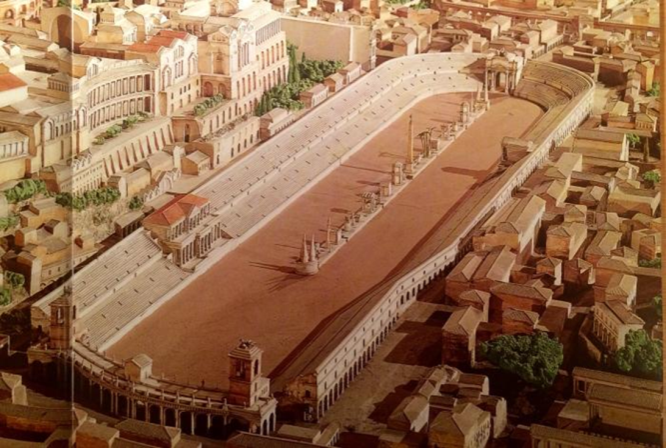 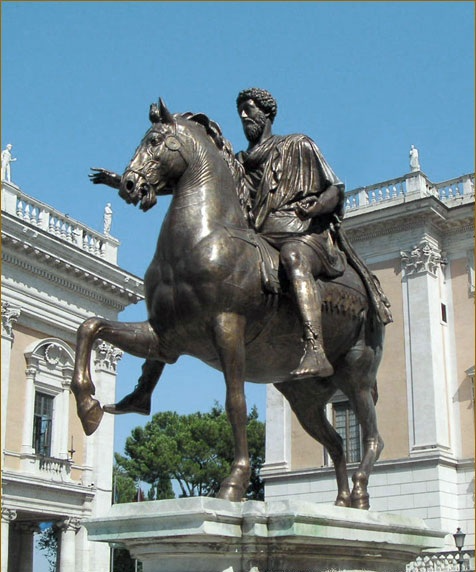 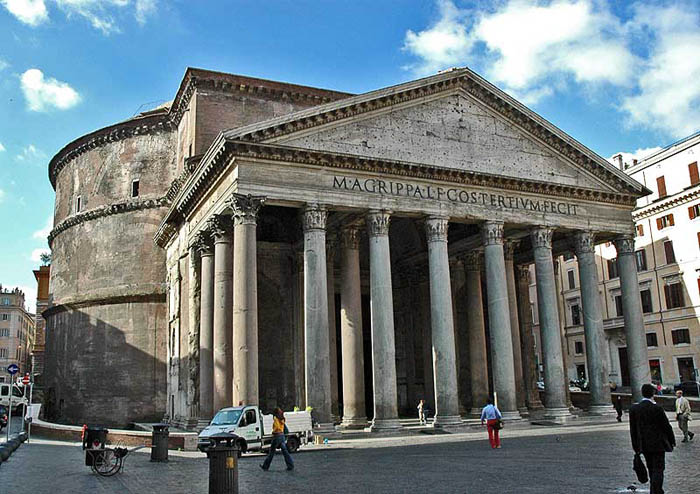 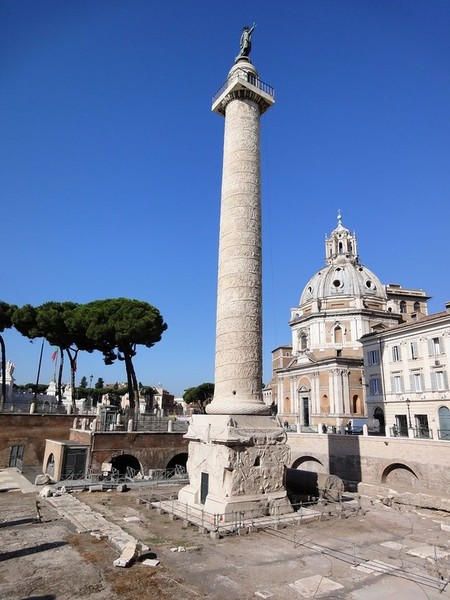 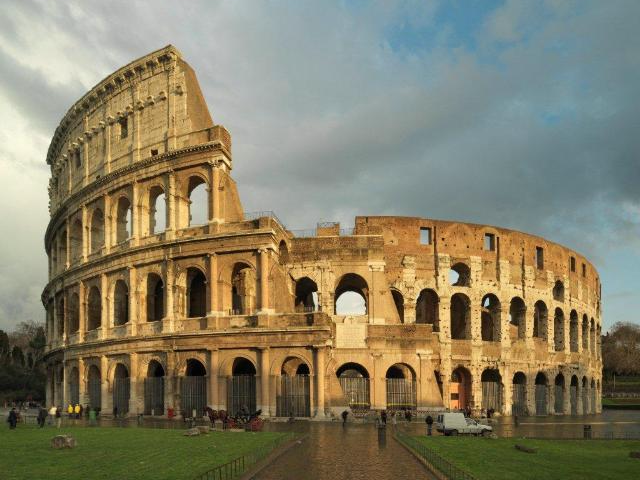 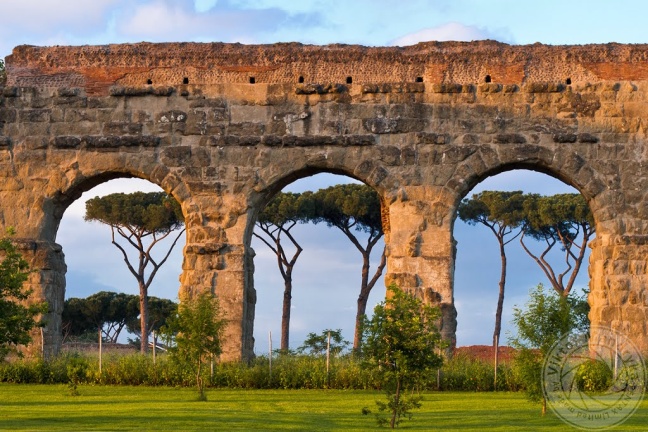 Пантеон – «храм всех богов»
Купол - это крыша в форме полушария.
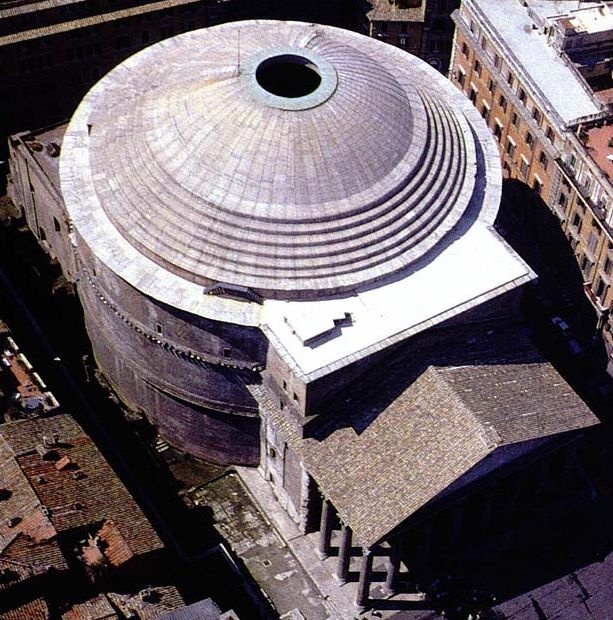 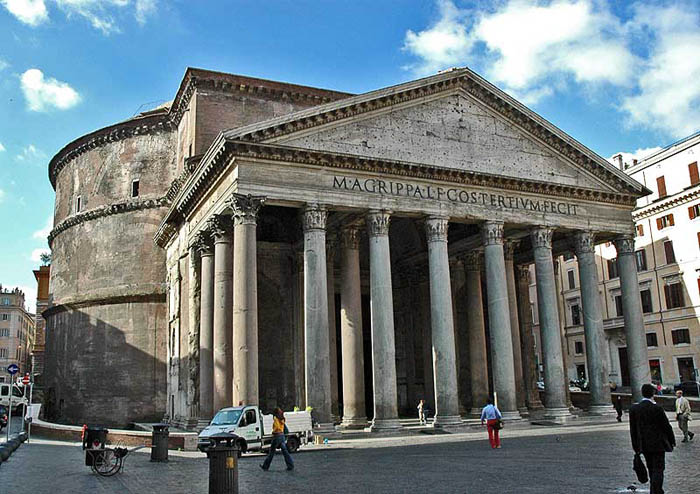 «Око Пантеона»
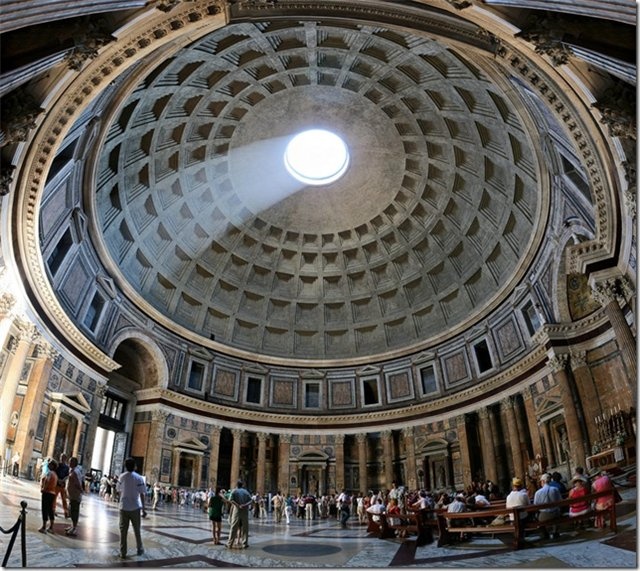 Колизей
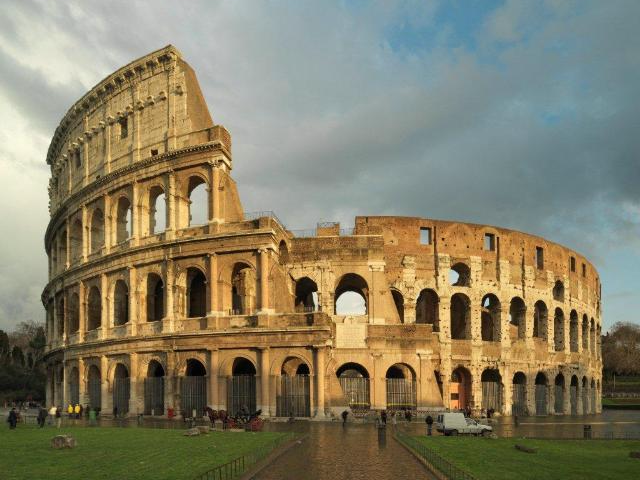 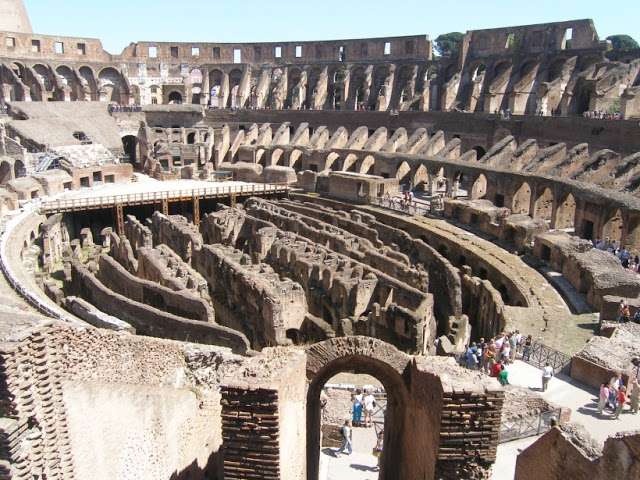 Большой цирк
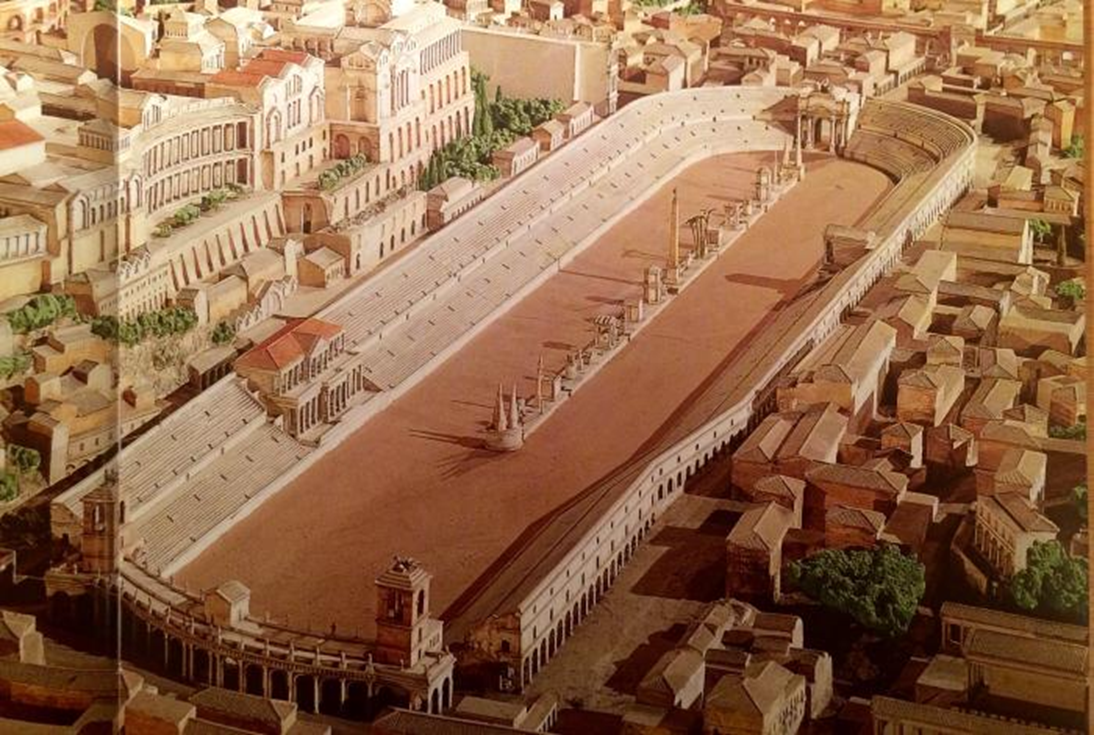 Триумфальная арка
Колонна Траяна
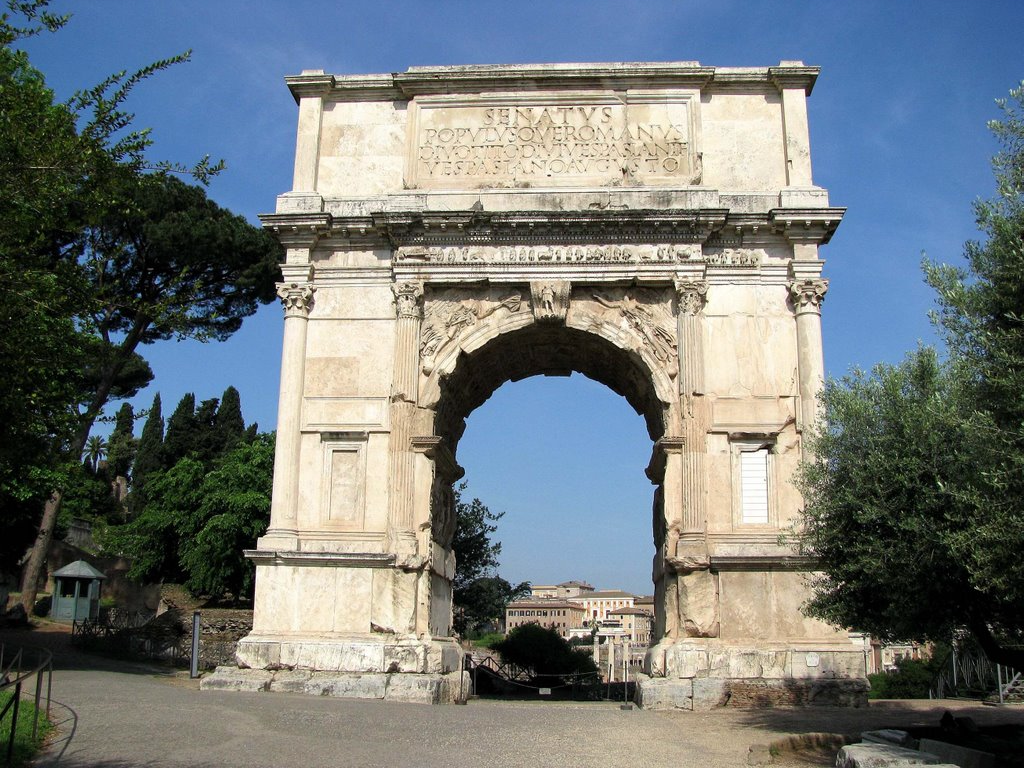 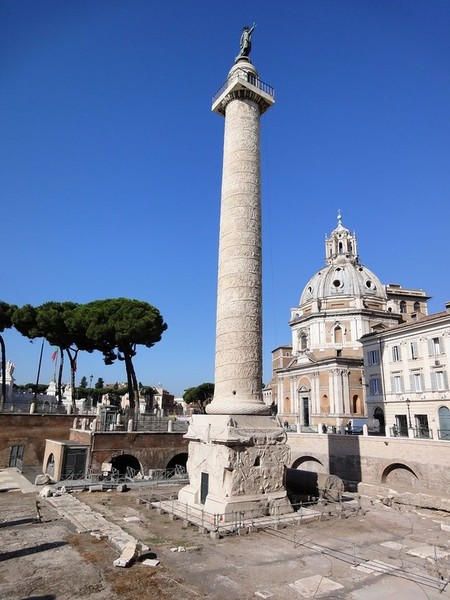 Статуя императора Марка Аврелия
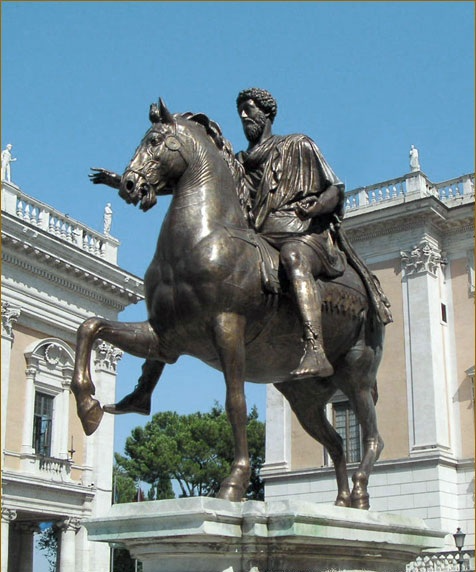 Акведук
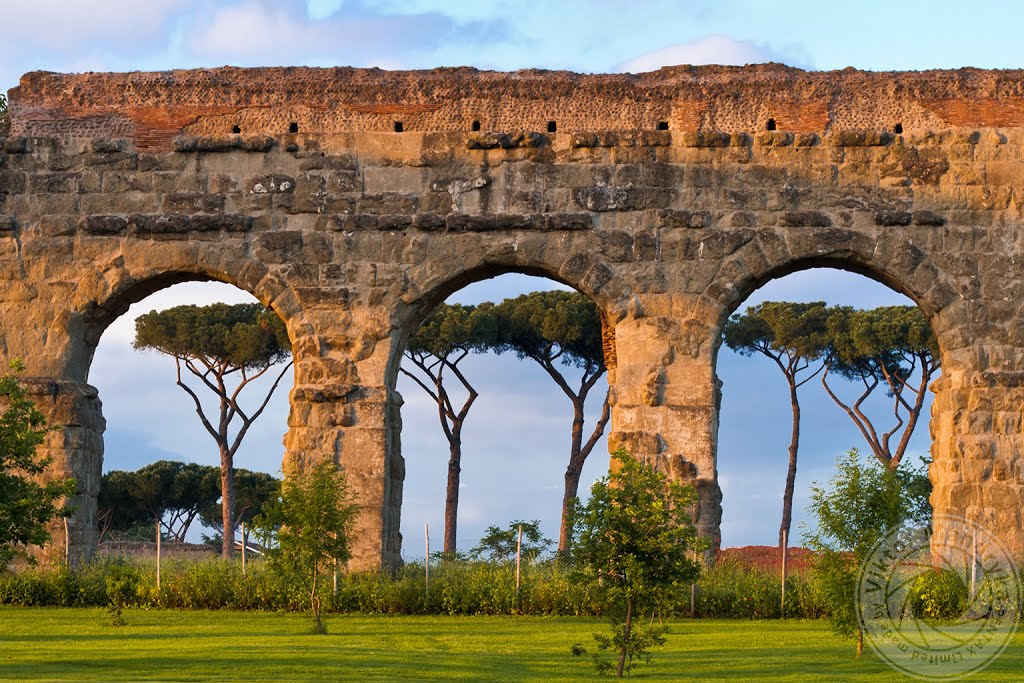 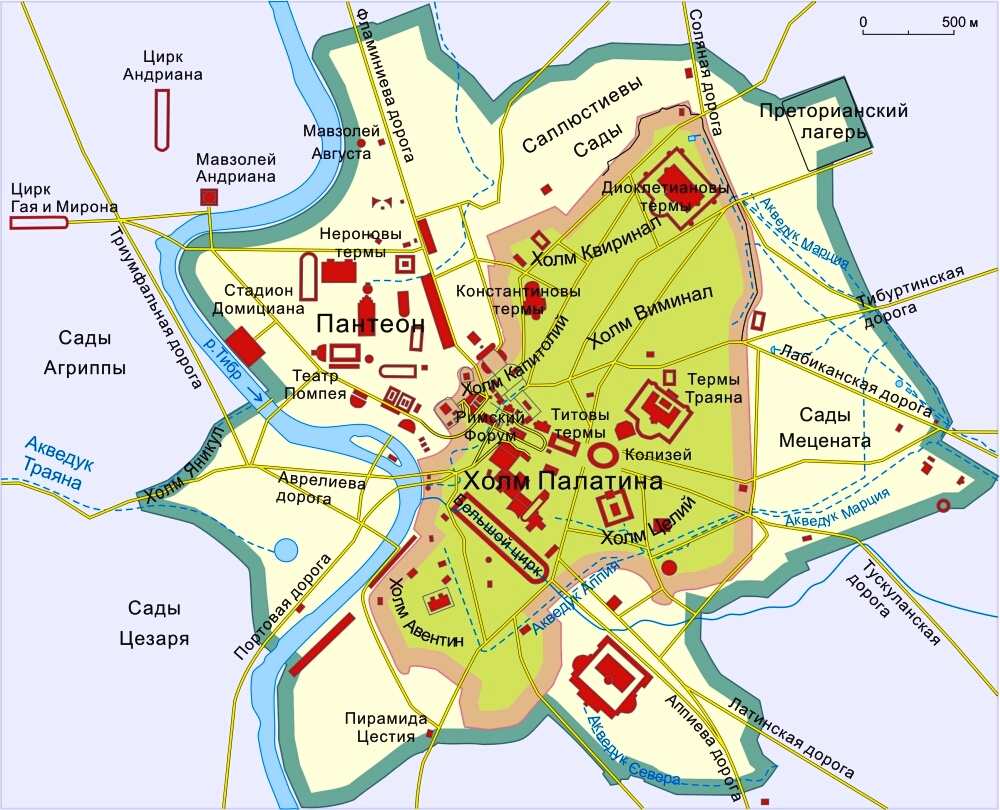 Сходи в Колизей, чтобы…
Сходи к императорскому дворцу, чтобы…
Куда пойти в Риме?
Что интересного здесь можно увидеть?
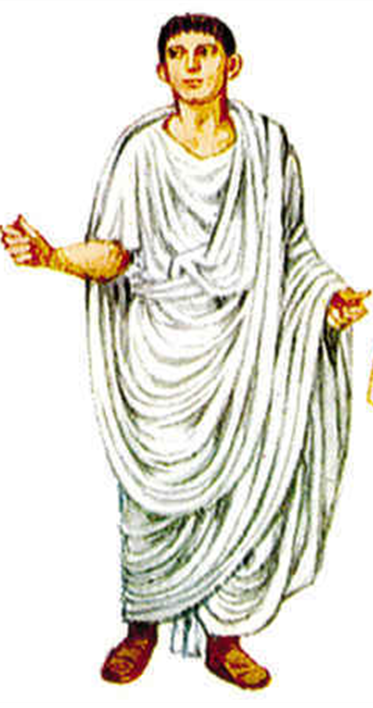 Как жили богатые и бедные римляне
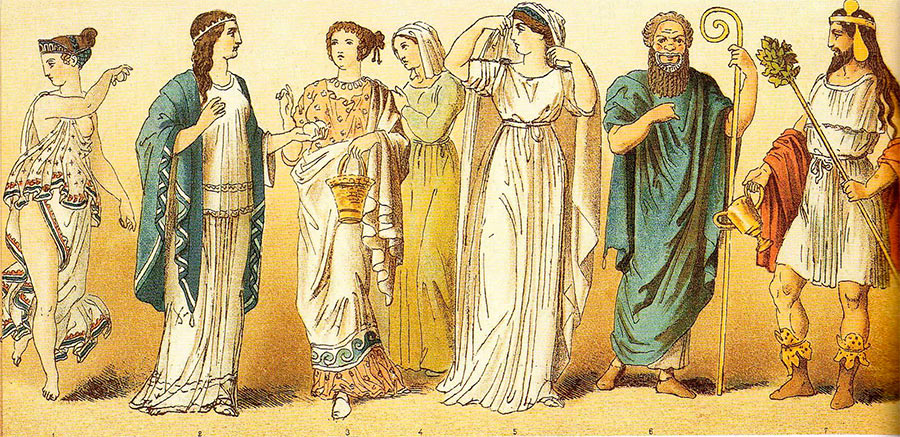 Жилище богатого римлянина
Жилище бедного римлянина
расположено на холме;
атрий–парадное помещение с отверстием в крыше и бассейном под ним; 
дворик-сад, много цветов;
портики; 
фонтаны;
отдельные помещения для рабов; 
несколько спален;
 несколько столовых; 
кабинет хозяина;
 печное отопление.
пяти-шестиэтажный  дом (инсула);
расположено в низине; 
каморка под черепичной крышей; 
нет кухни;
 обогрев с помощью жаровен с древесным углем;
 помои выливаются из окон;
 нет водопровода;
 окна без стекол закрываются ставнями; 
нет деревьев и цветников; 
еда готовится на жаровне.
Атрий – парадное помещение с отверстием в крыше и бассейном под ним.
Инсула – многоэтажный жилой дом в Древнем Риме.
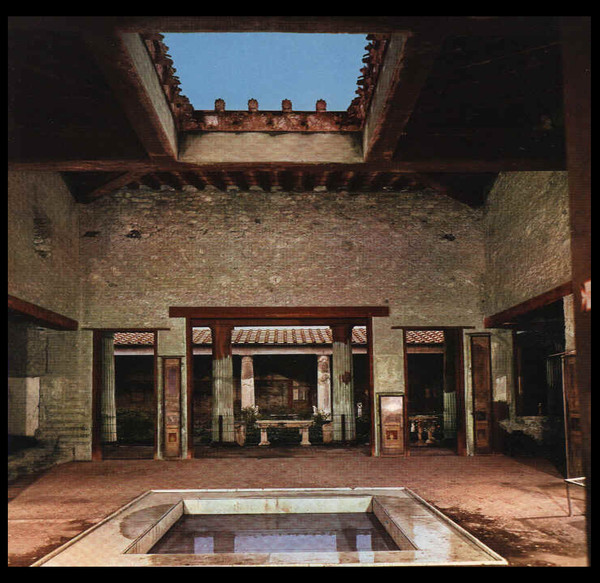 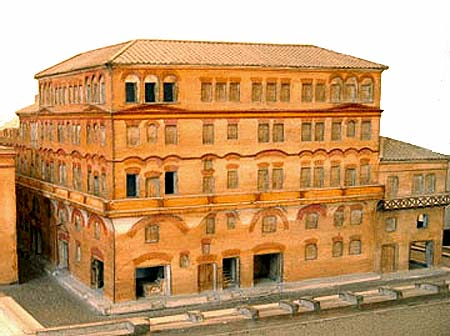 Как  жили богатые и бедные римляне?
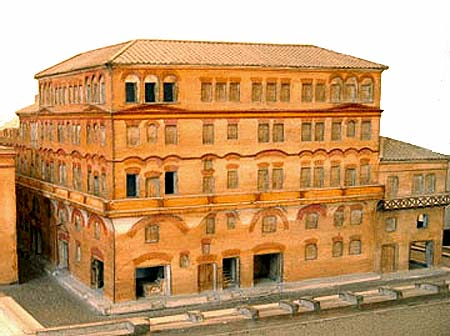 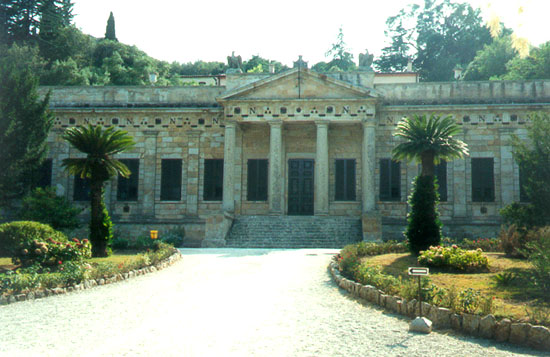 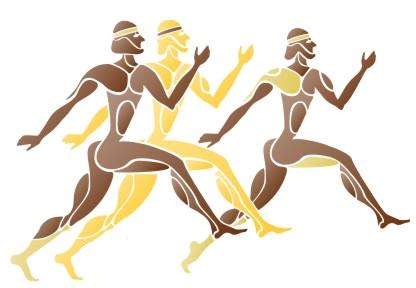 Как отдыхали римляне
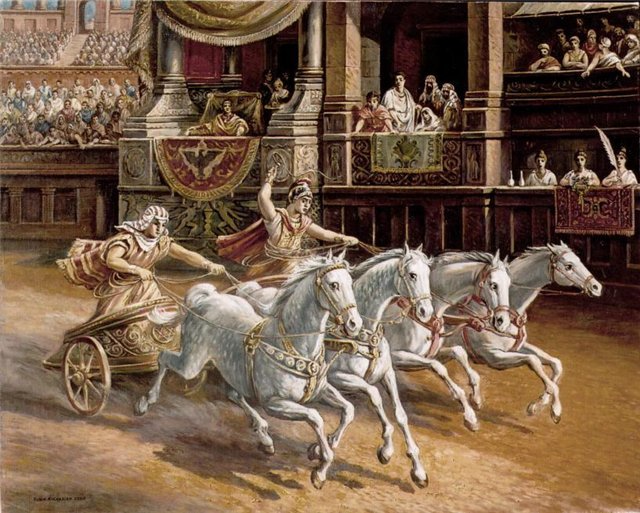 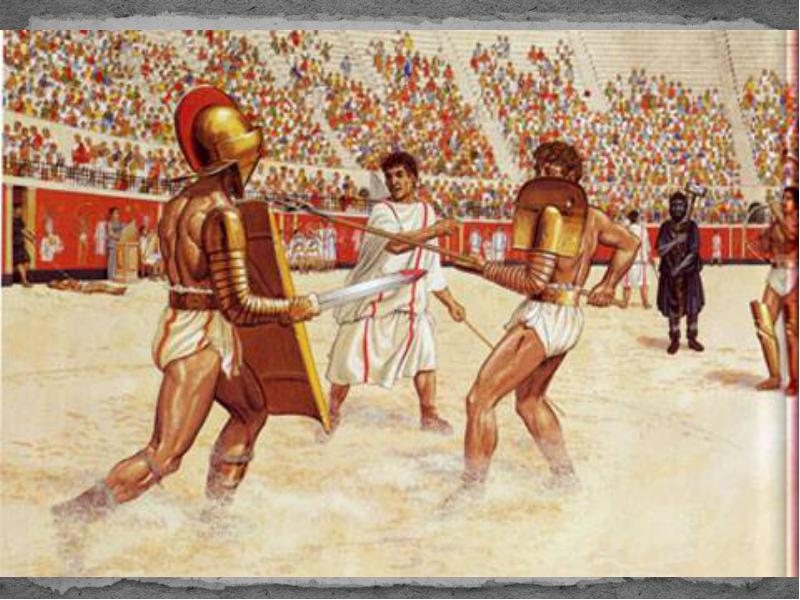 Термы – это римские бани.
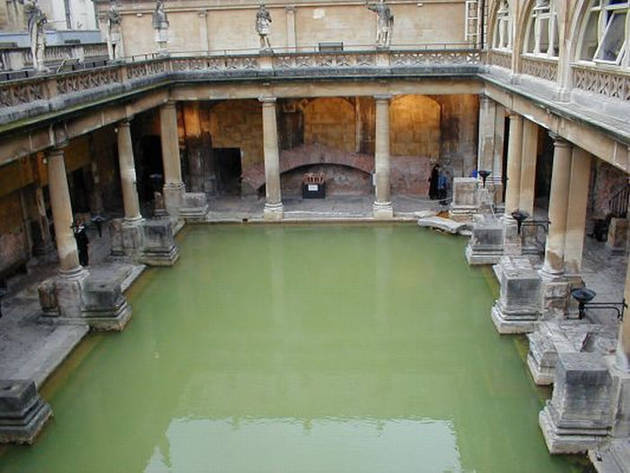 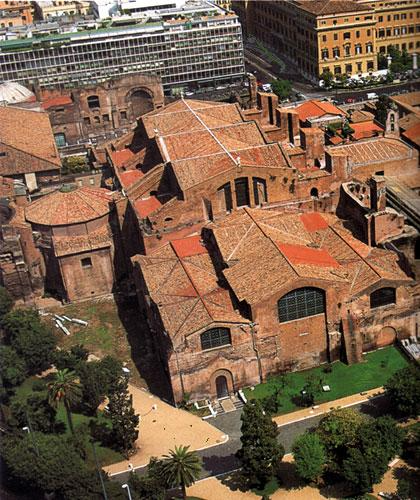 «Оживите» рисунок
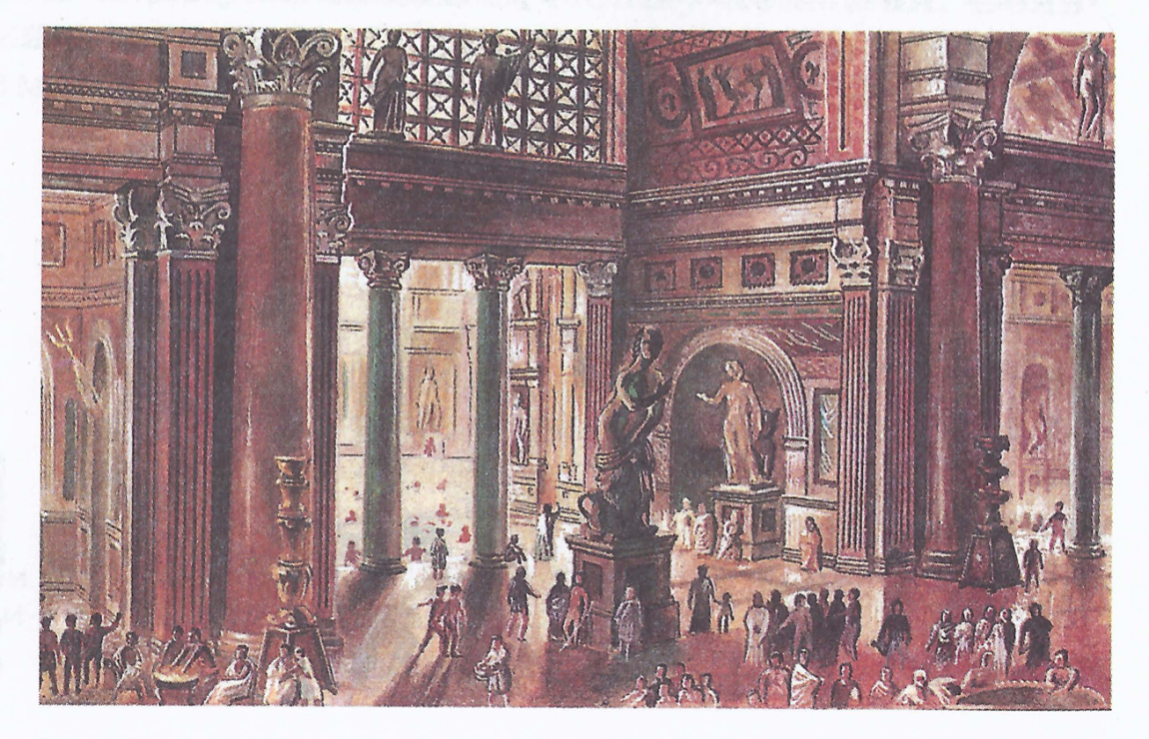 1.«В императорских термах» (с.282)
2. «Большой цирк в Риме» (с.283)
Представьте, что вы пошли в термы или Большой цирк. 
Расскажите, что вы там увидите, что будете делать, кого встретите, опишите внешний вид здания.
 Для уточнения, можно заглянуть в учебник (п.4 или п.5,второй абзац).
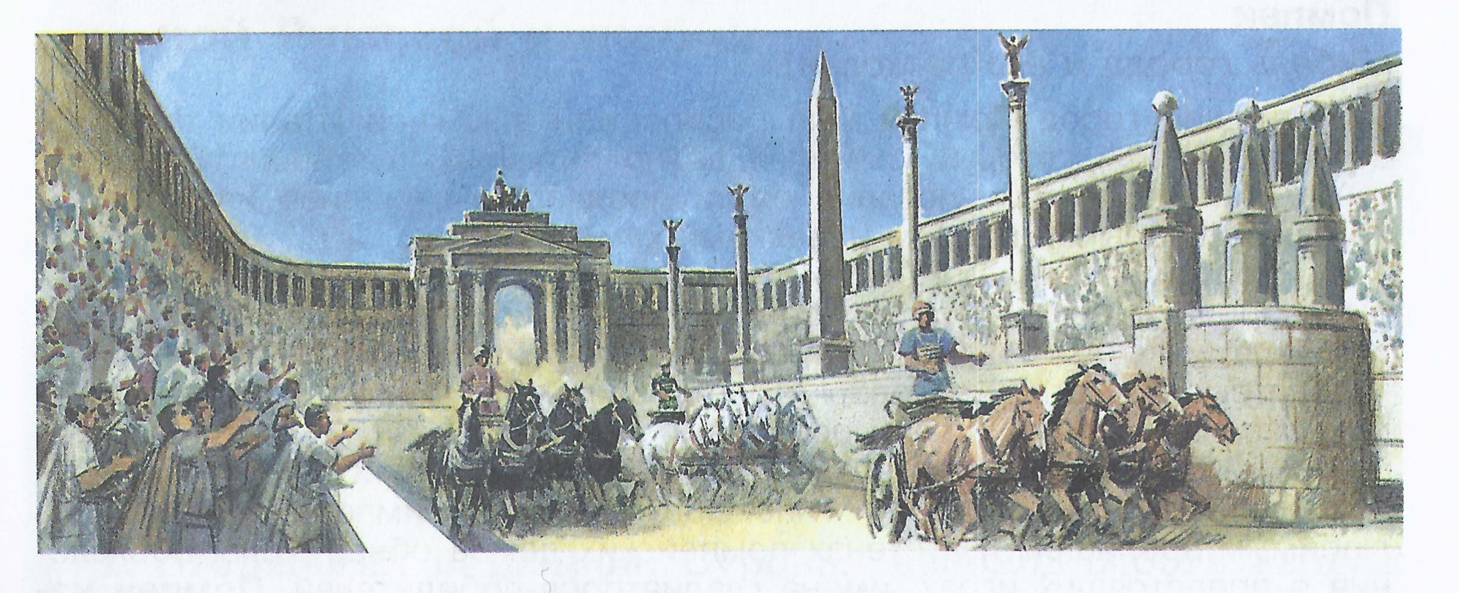 В императорских термах
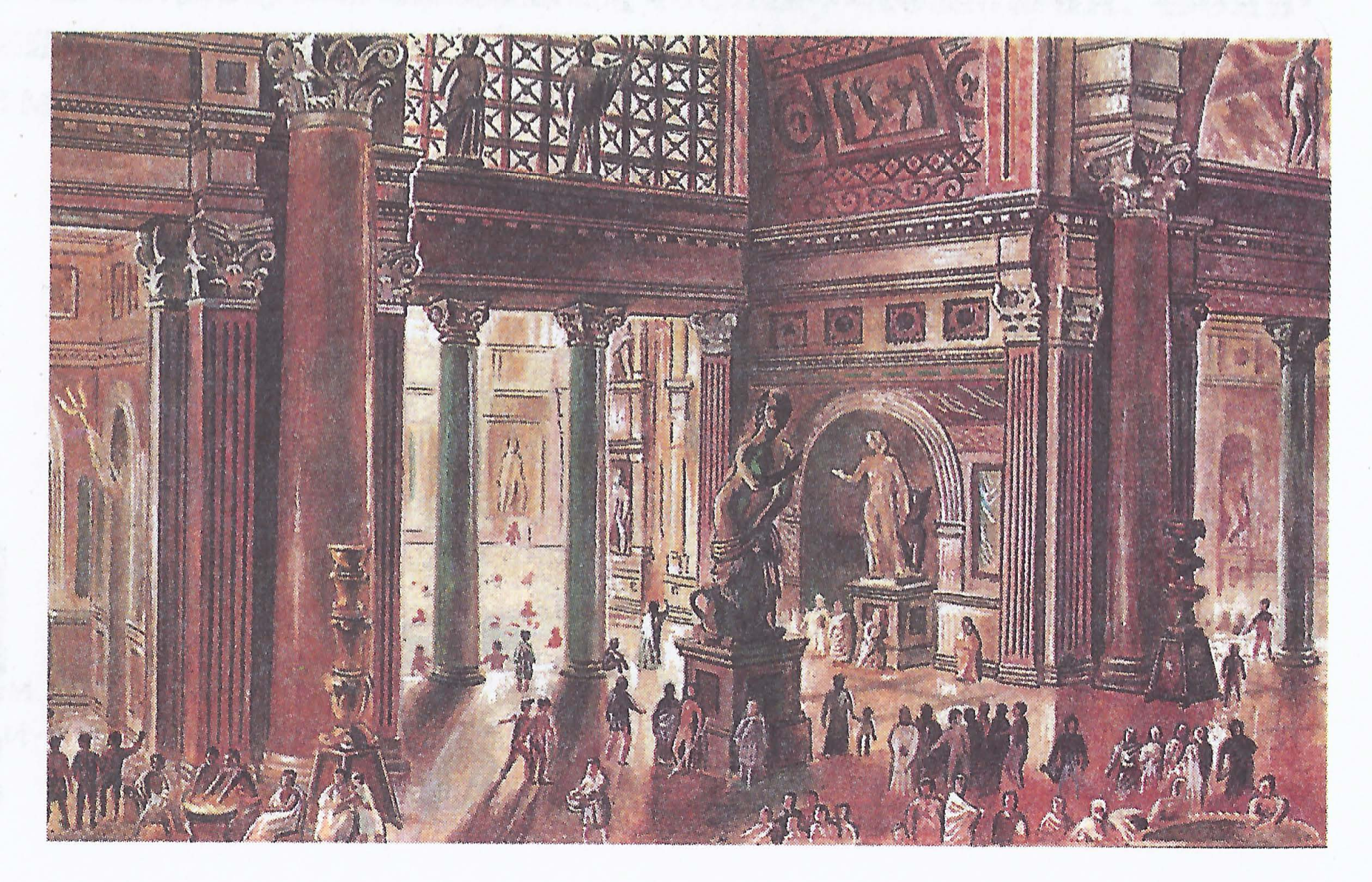 Большой цирк в Риме
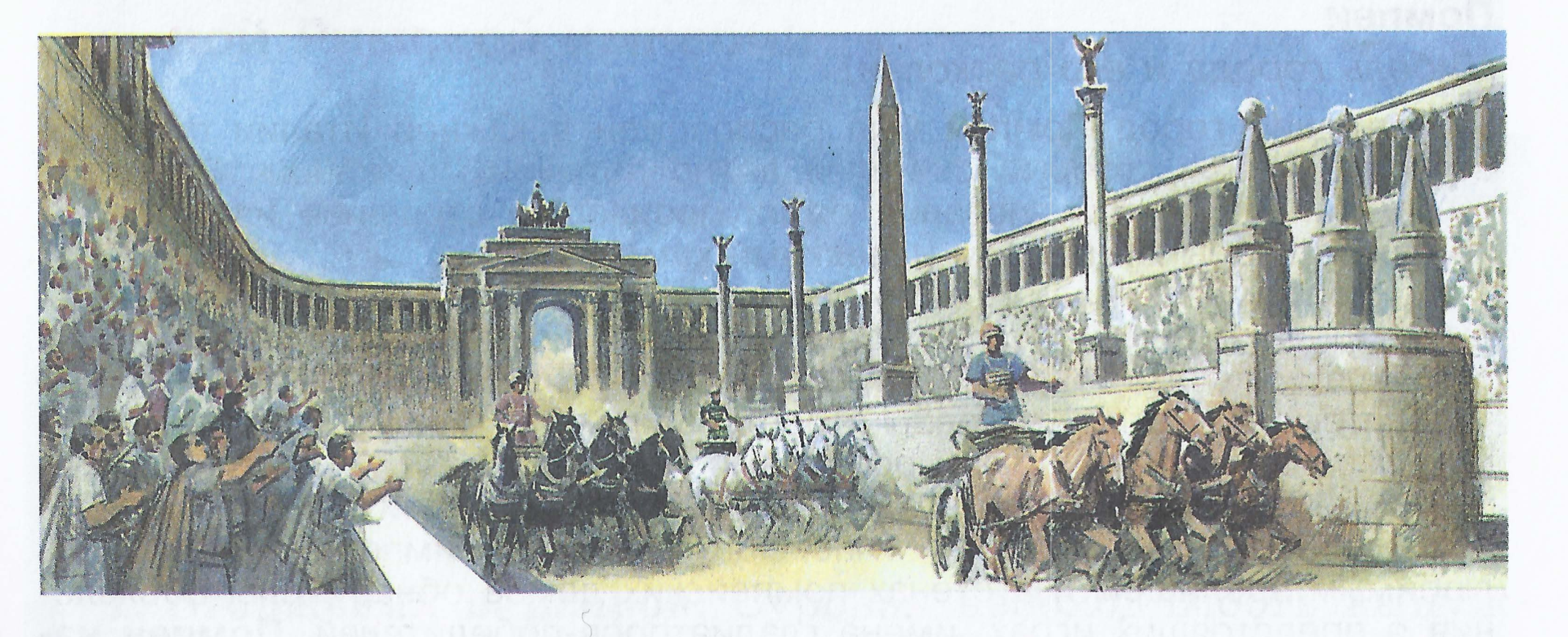 «Хлеба и зрелищ!»
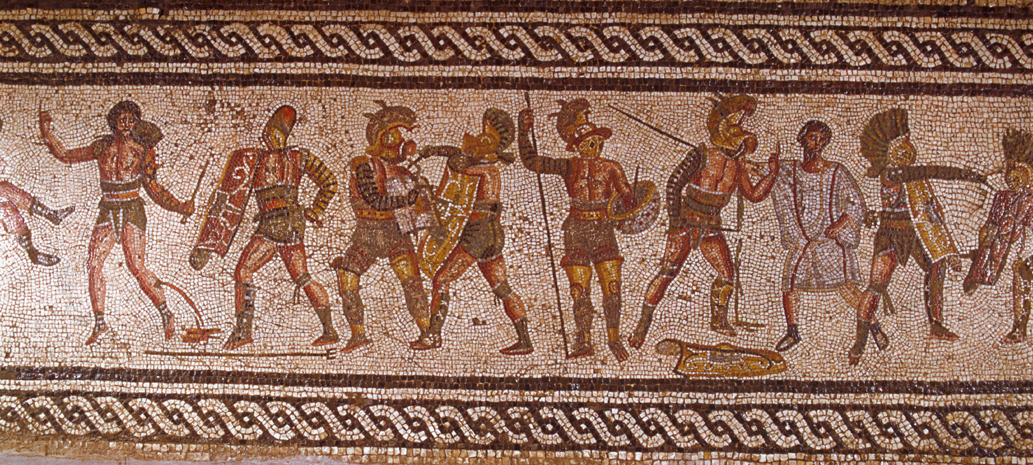 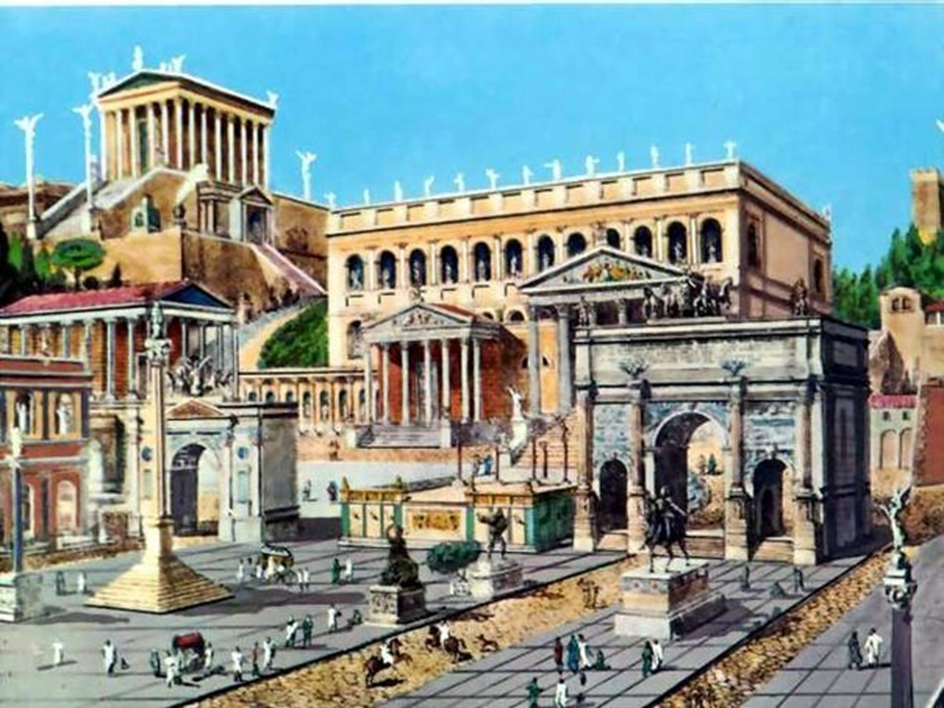 Домашнее задание: 
*пересказывать п. 58; 
*подготовить небольшое письменное сообщение об одной из достопримечательностей Рима.